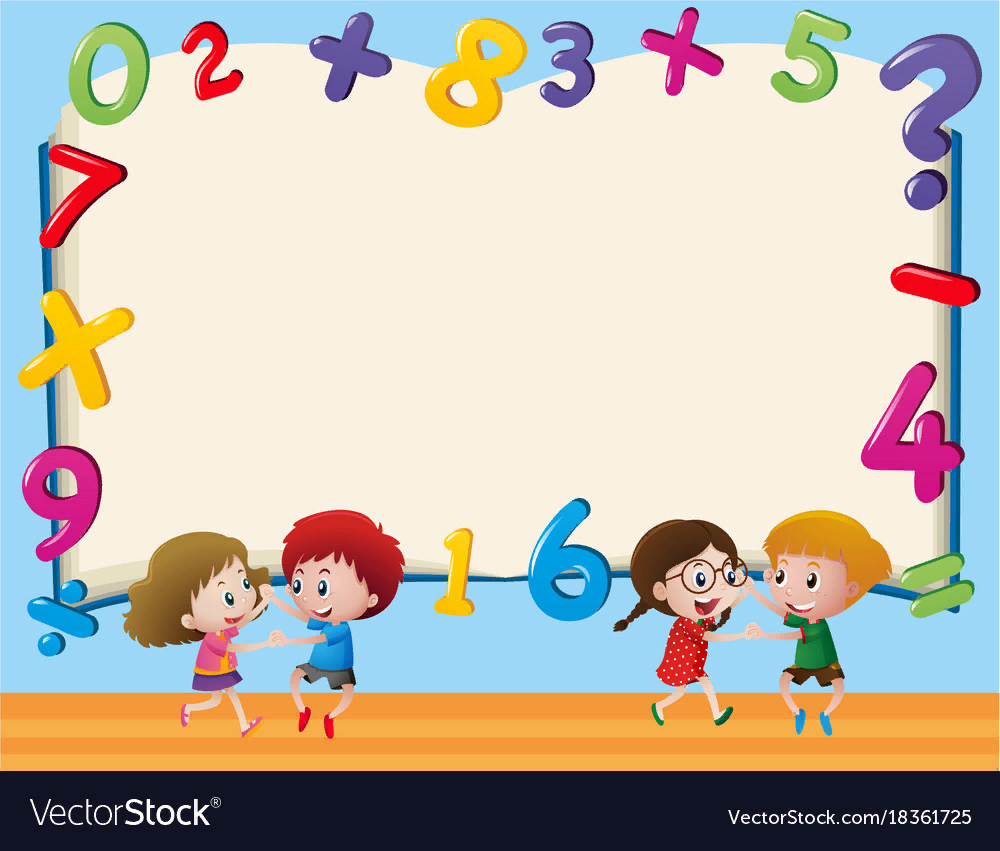 КАРТОТЕКА МАТЕМАТИЧЕСКИХ ФИЗКУЛЬТМИНУТОК
ДЛЯ ДОШКОЛЬНИКОВ
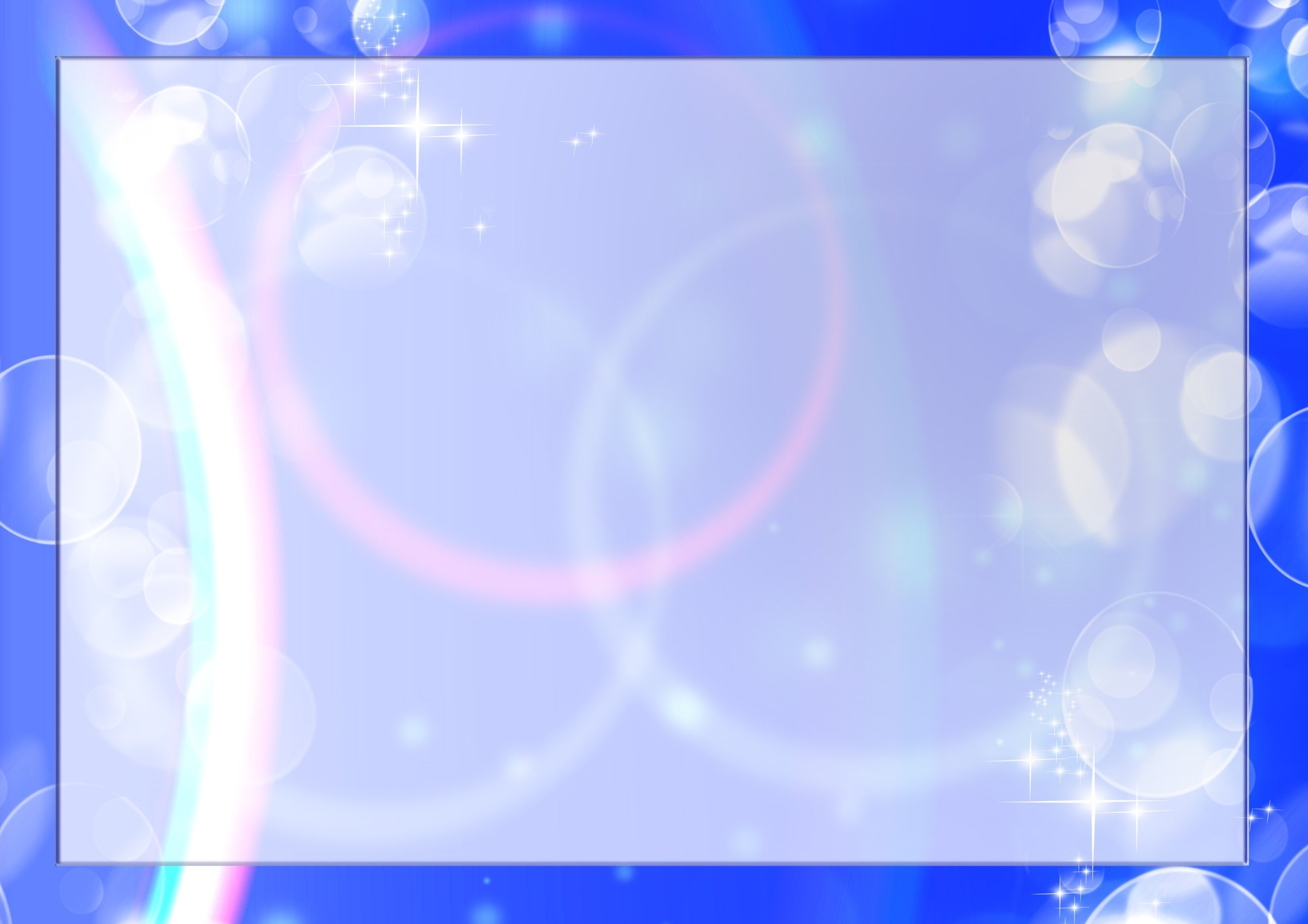 Цель физкультминутки 
по математике: 
снятие утомляемости глаз, 
преодоление усталости 
детей, 
восстановление физических сил дошкольников, 
тренировка скоростных 
навыков 
выполнения мыслительных 
операций.
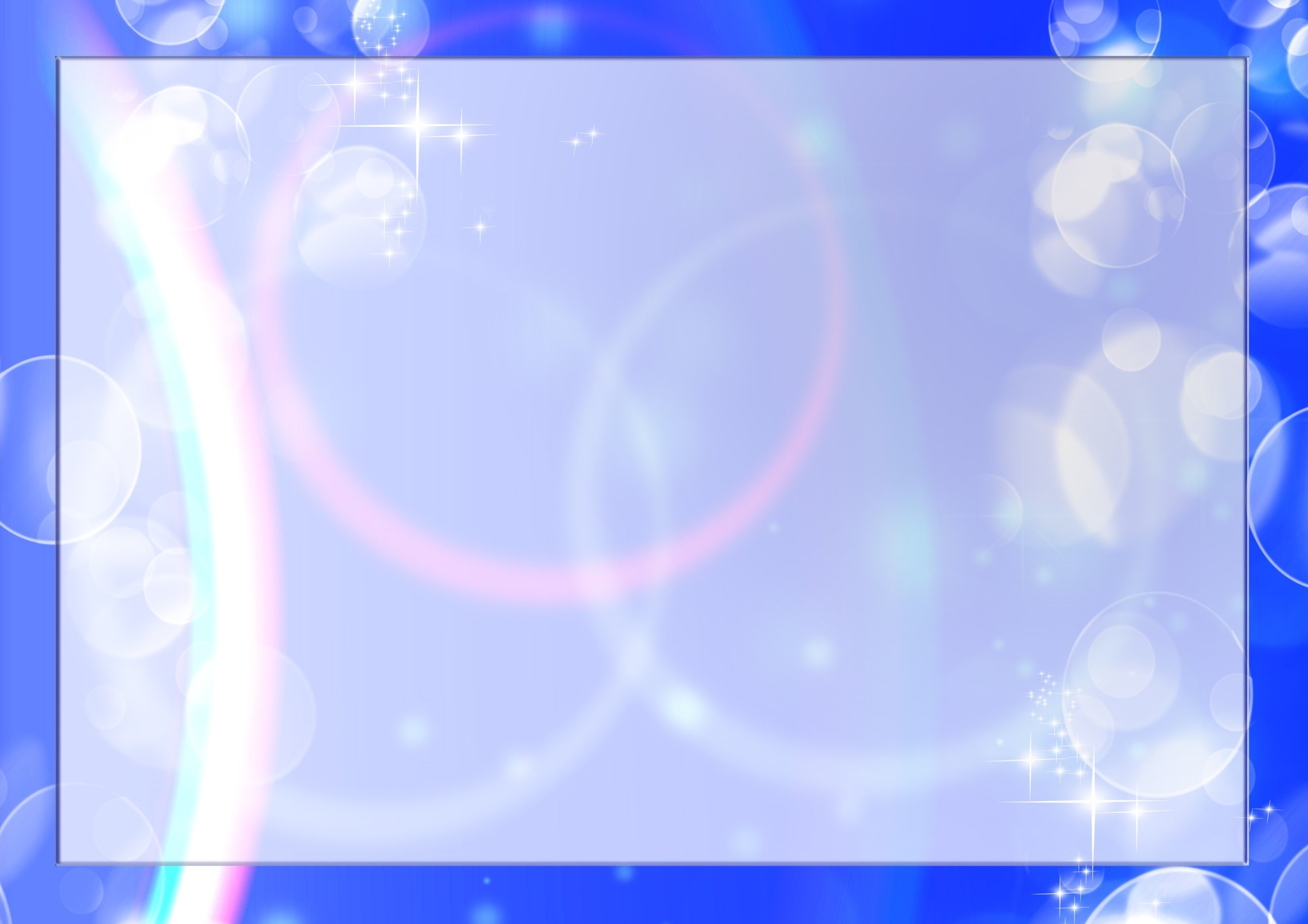 МЛАДШИЙ ВОЗРАСТ
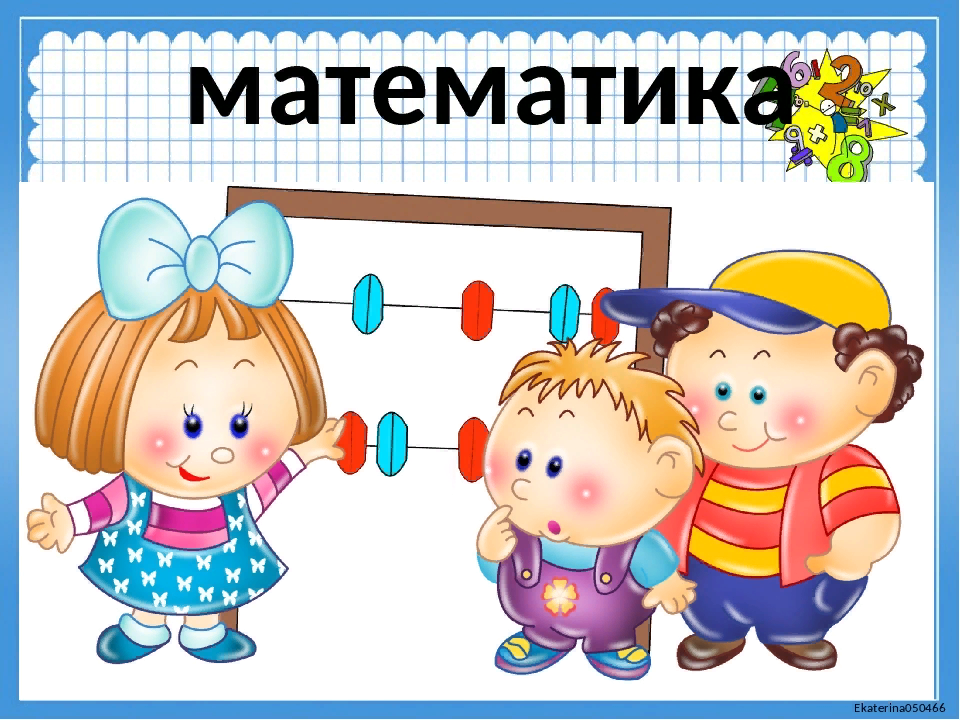 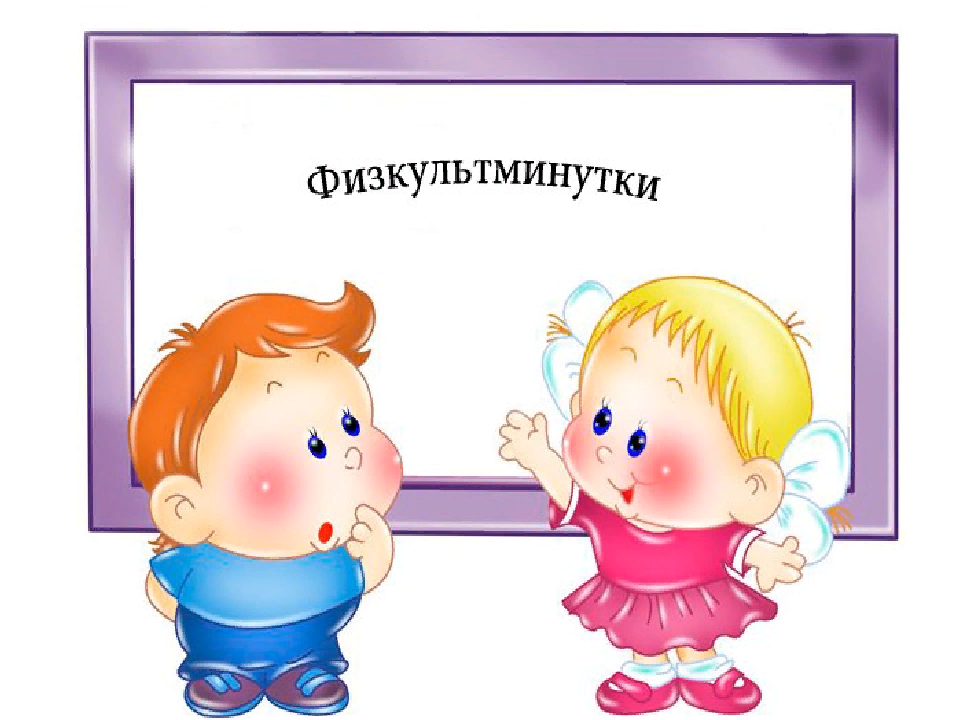 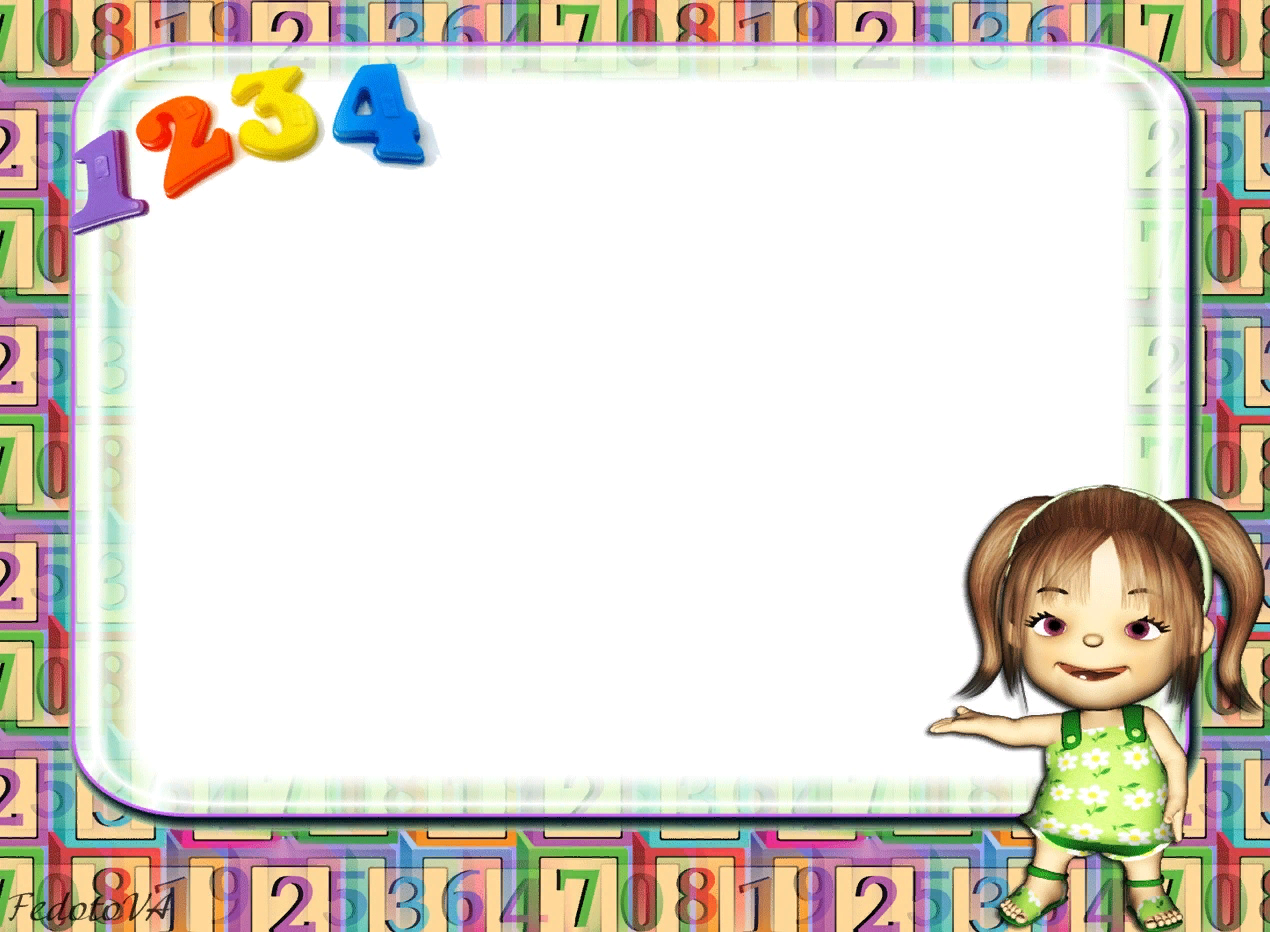 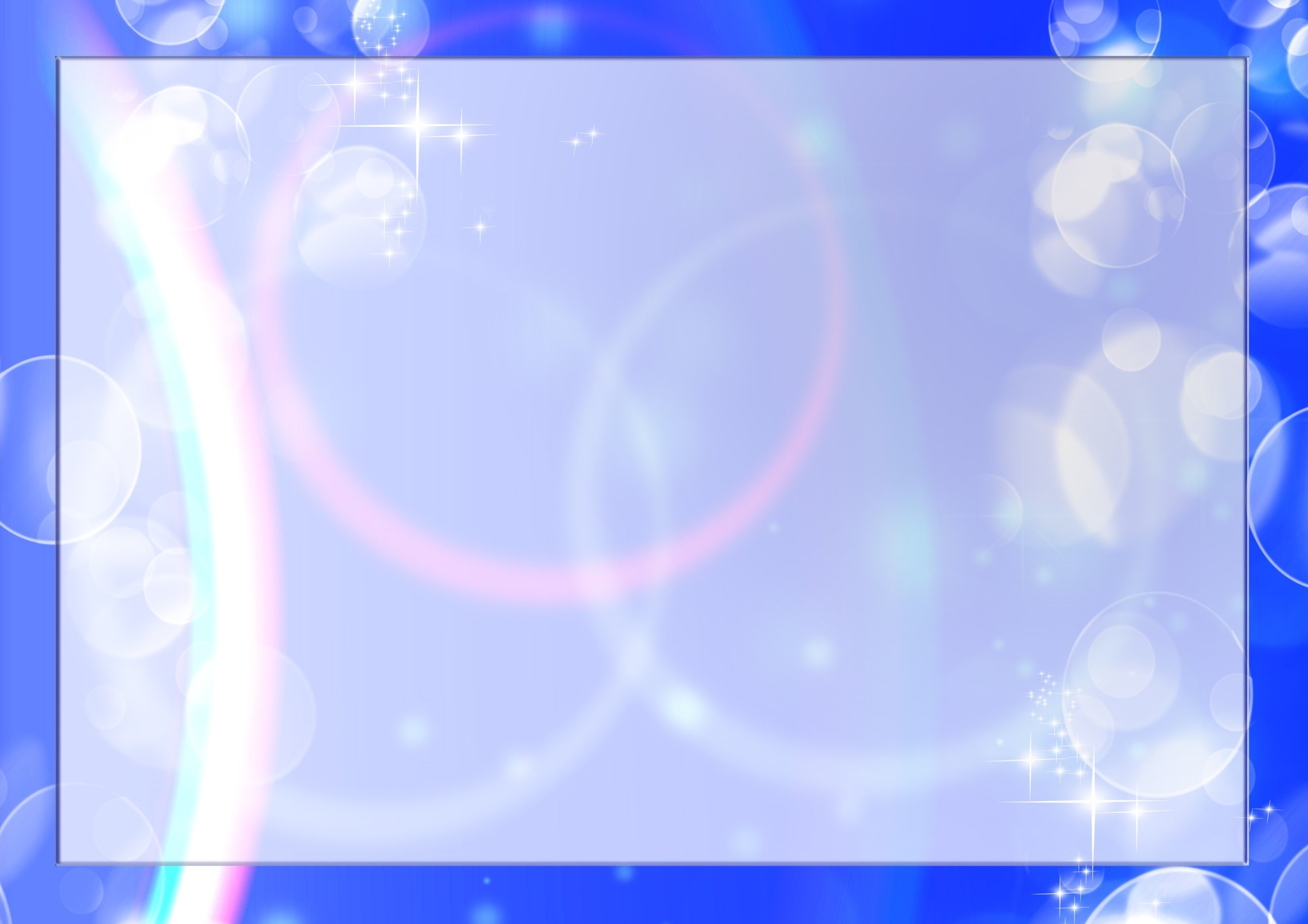 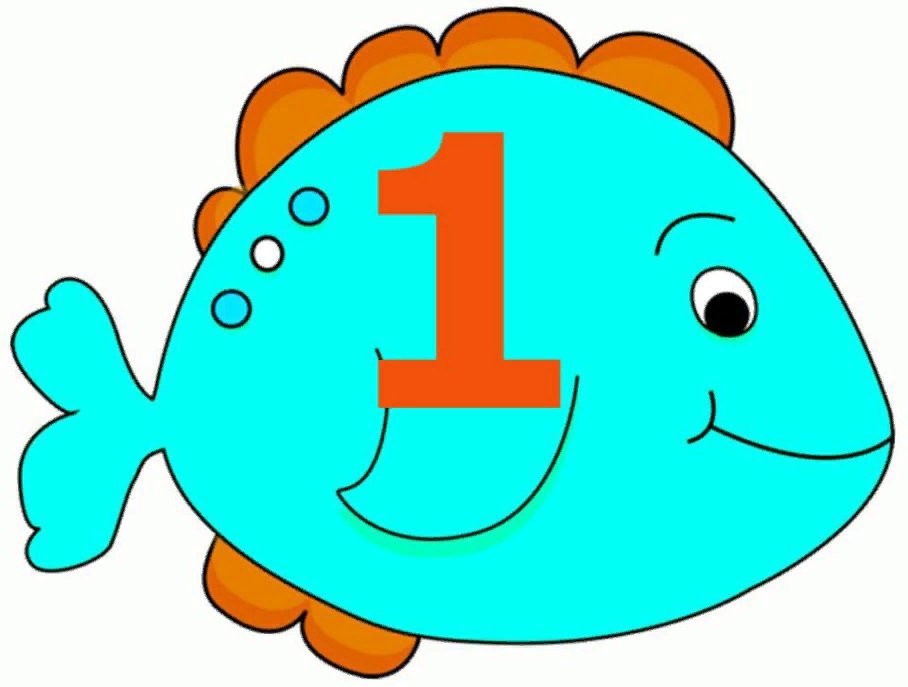 Приседаем столько раз
Сколько рыбок здесь
у нас.
Сколько птичек  здесь
у нас,
Столько мы подпрыгнем раз.
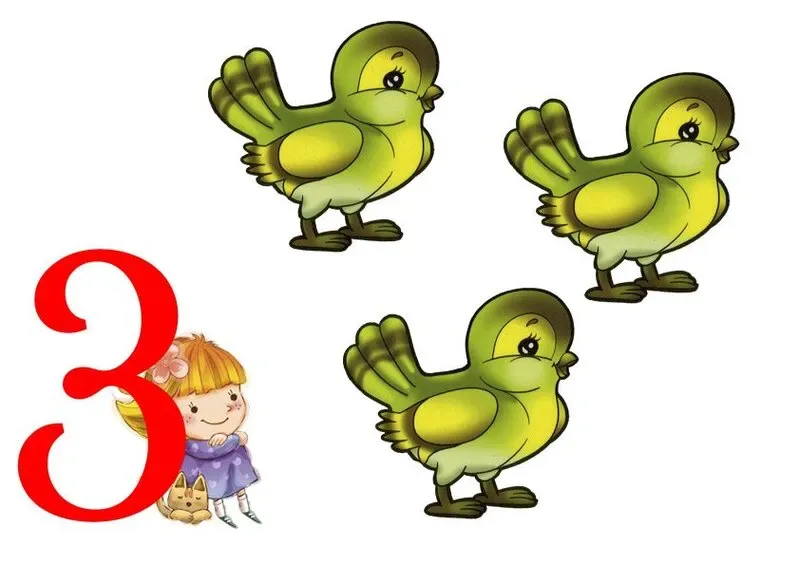 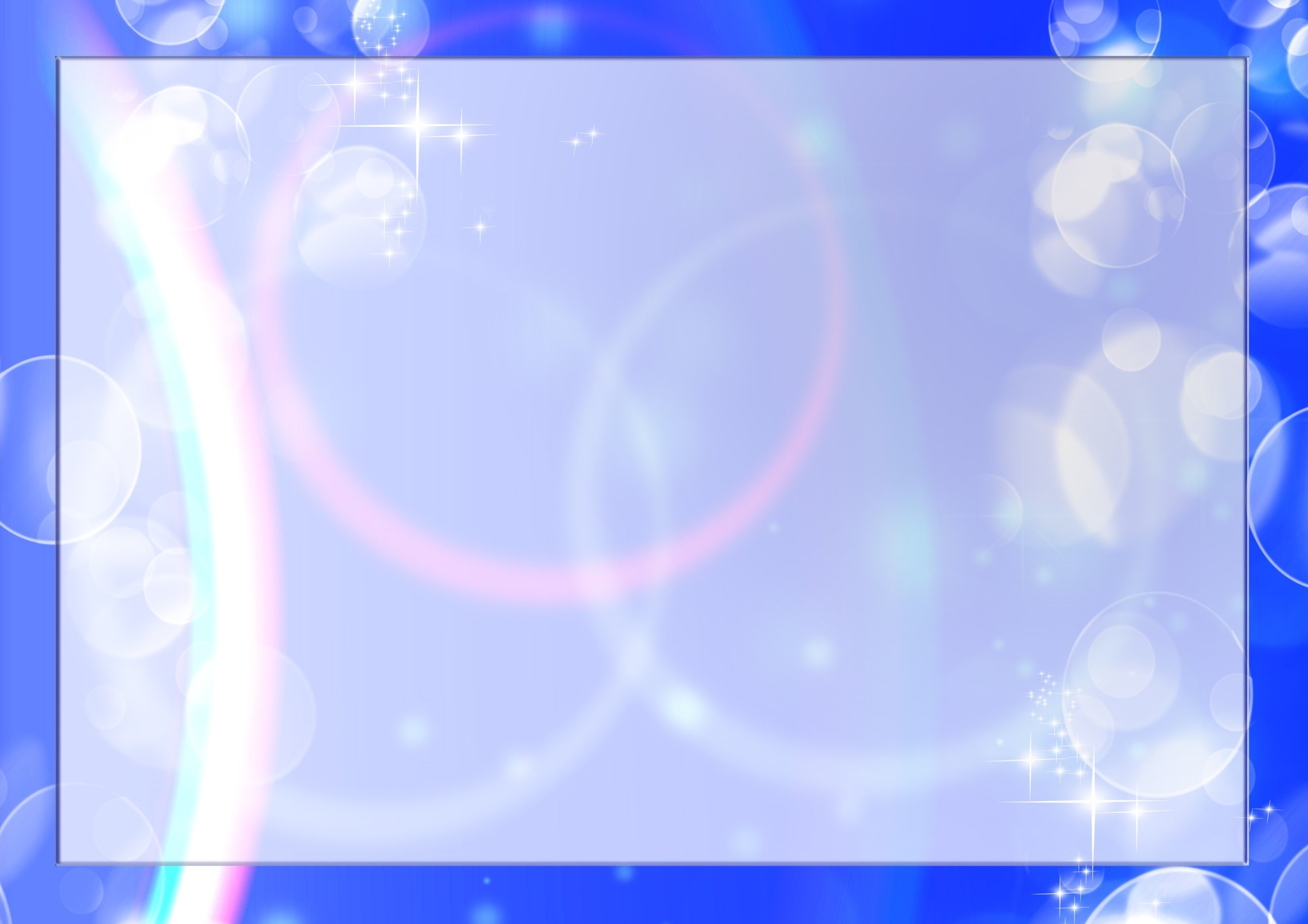 Сначала буду маленьким, (присесть)
К коленочкам прижмусь. 
(обнять колени руками)
Потом я вырасту большим, (встать)
До неба дотянусь. (поднять руки
 вверх, встать на носочки)
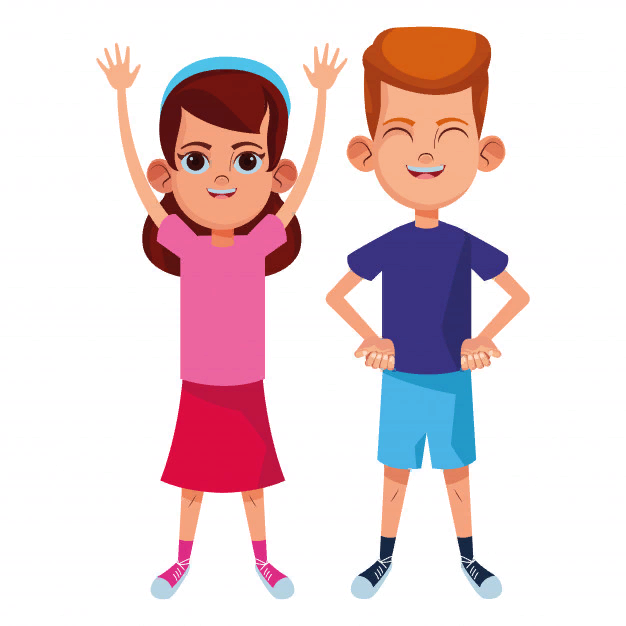 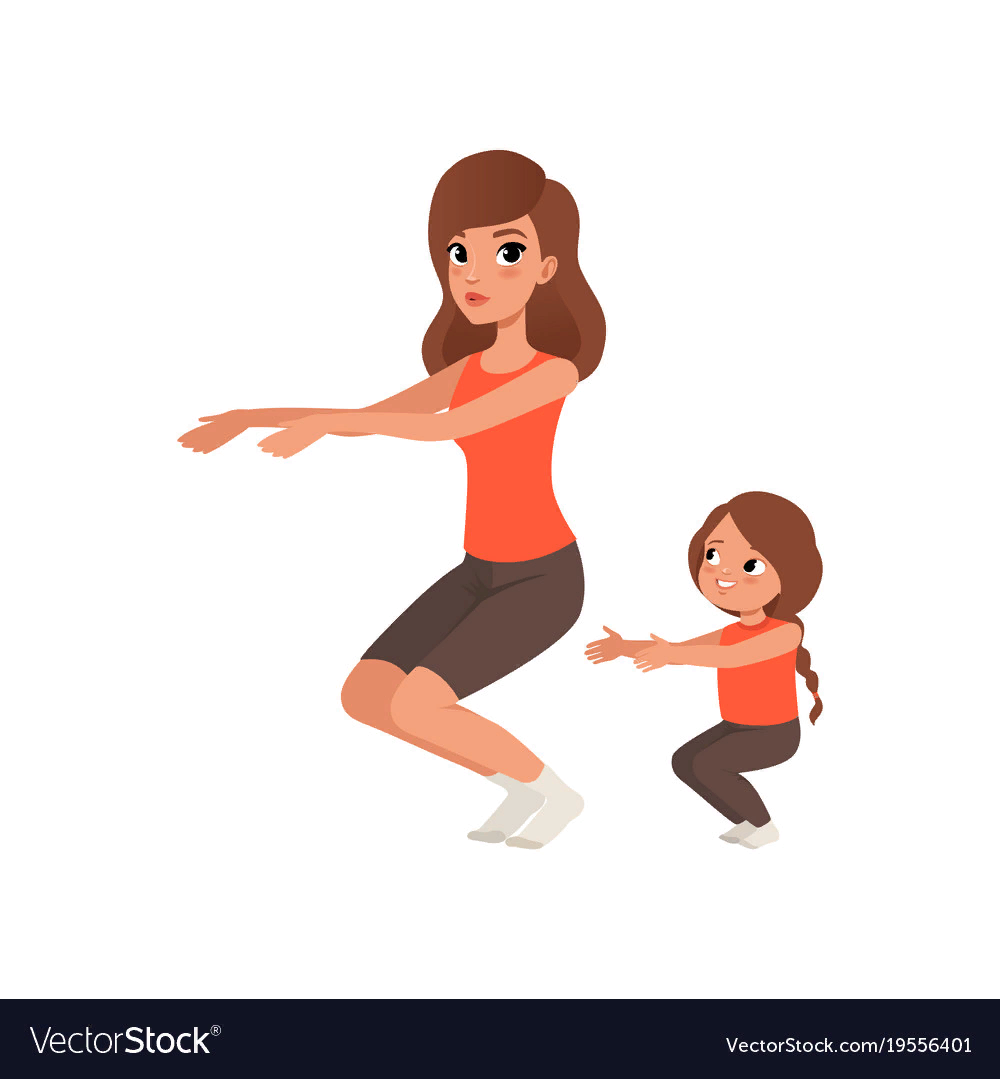 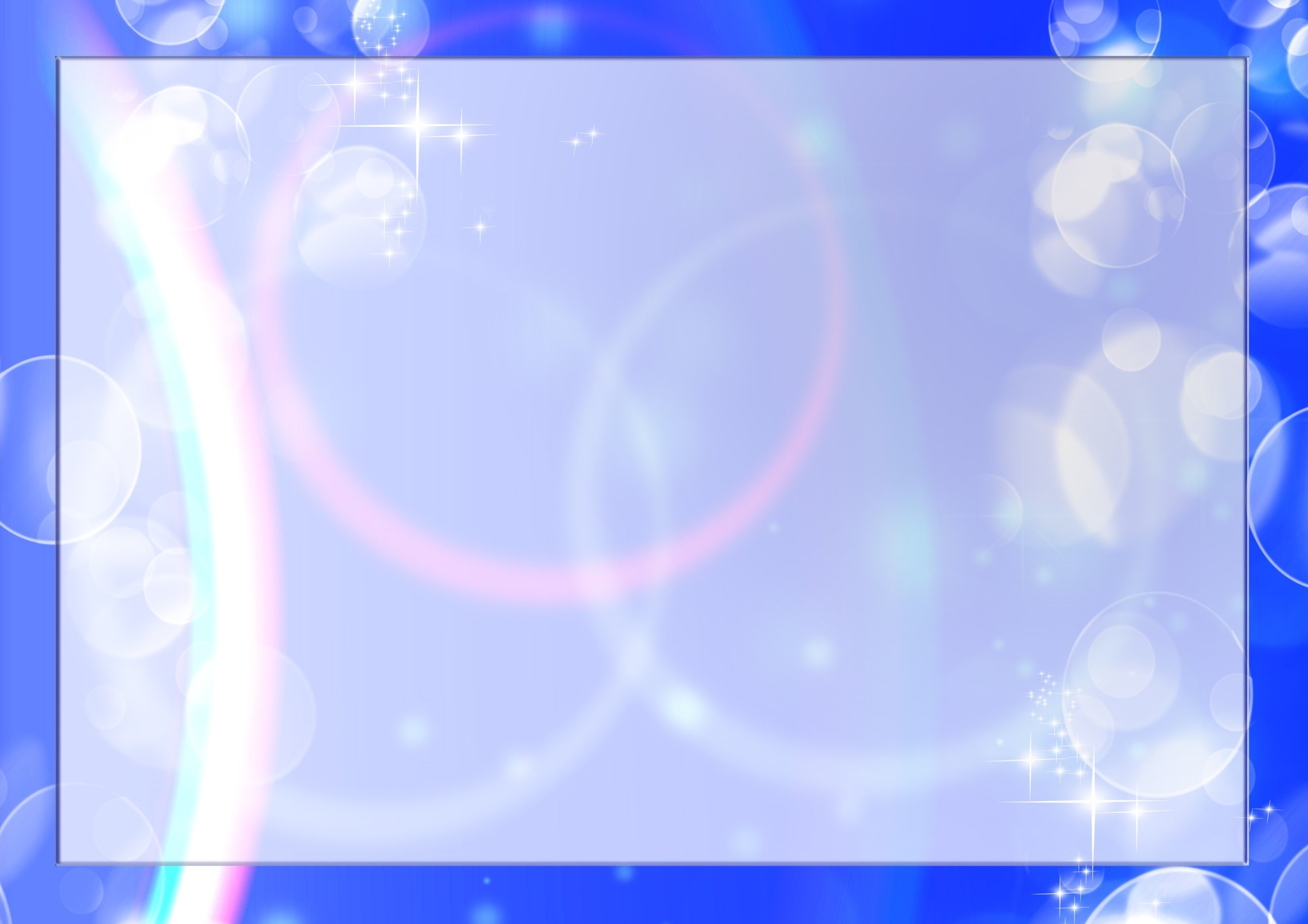 Сколько елочек зеленых,
Столько выполним наклонов,
Сколько здесь у нас кружков,
Столько сделаем прыжков.
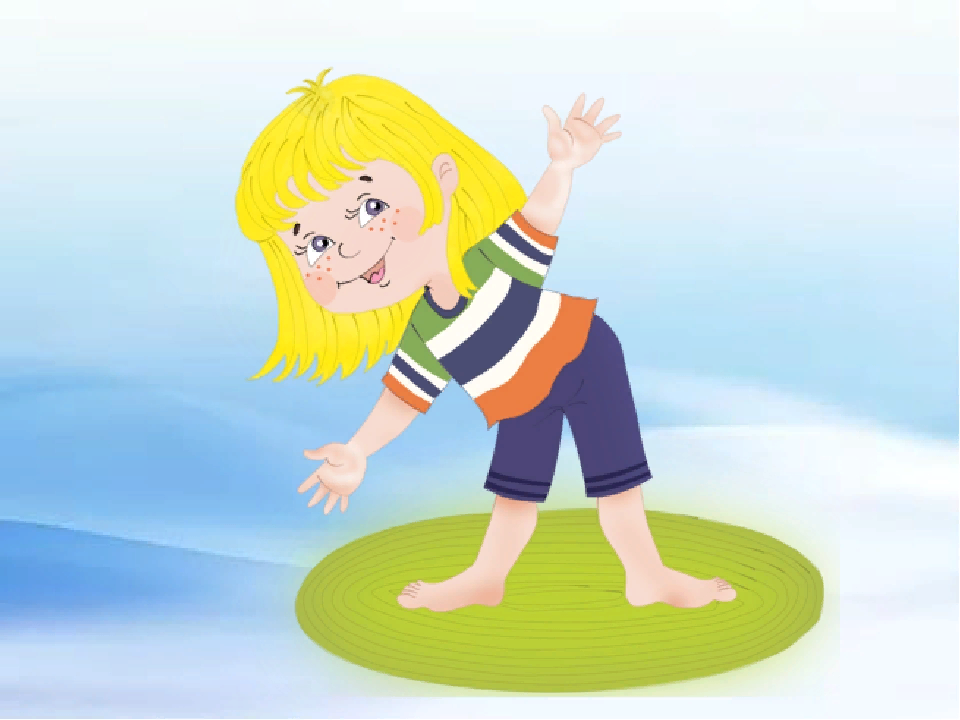 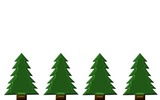 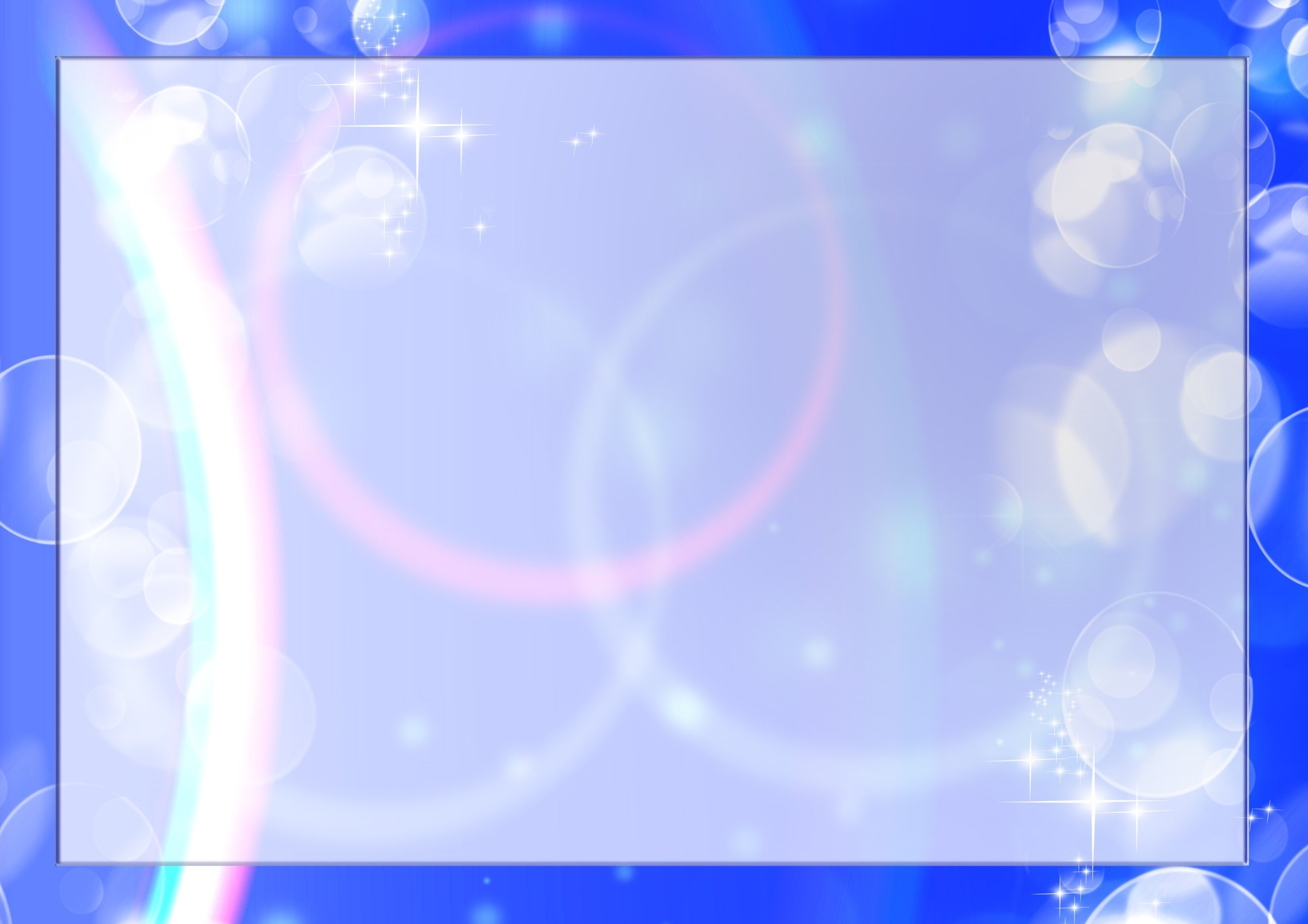 Мы считали и устали,
Дружно все мы тихо встали.
Ручками похлопали, раз, два, три.
Ножками потопали, раз, два, три.
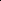 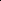 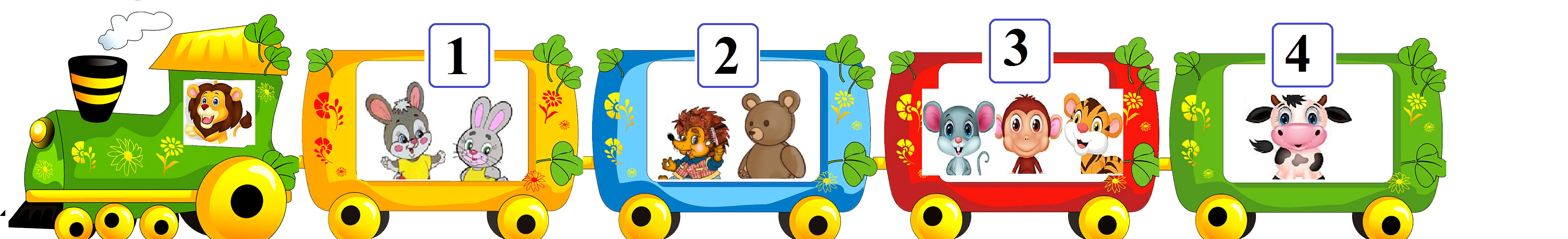 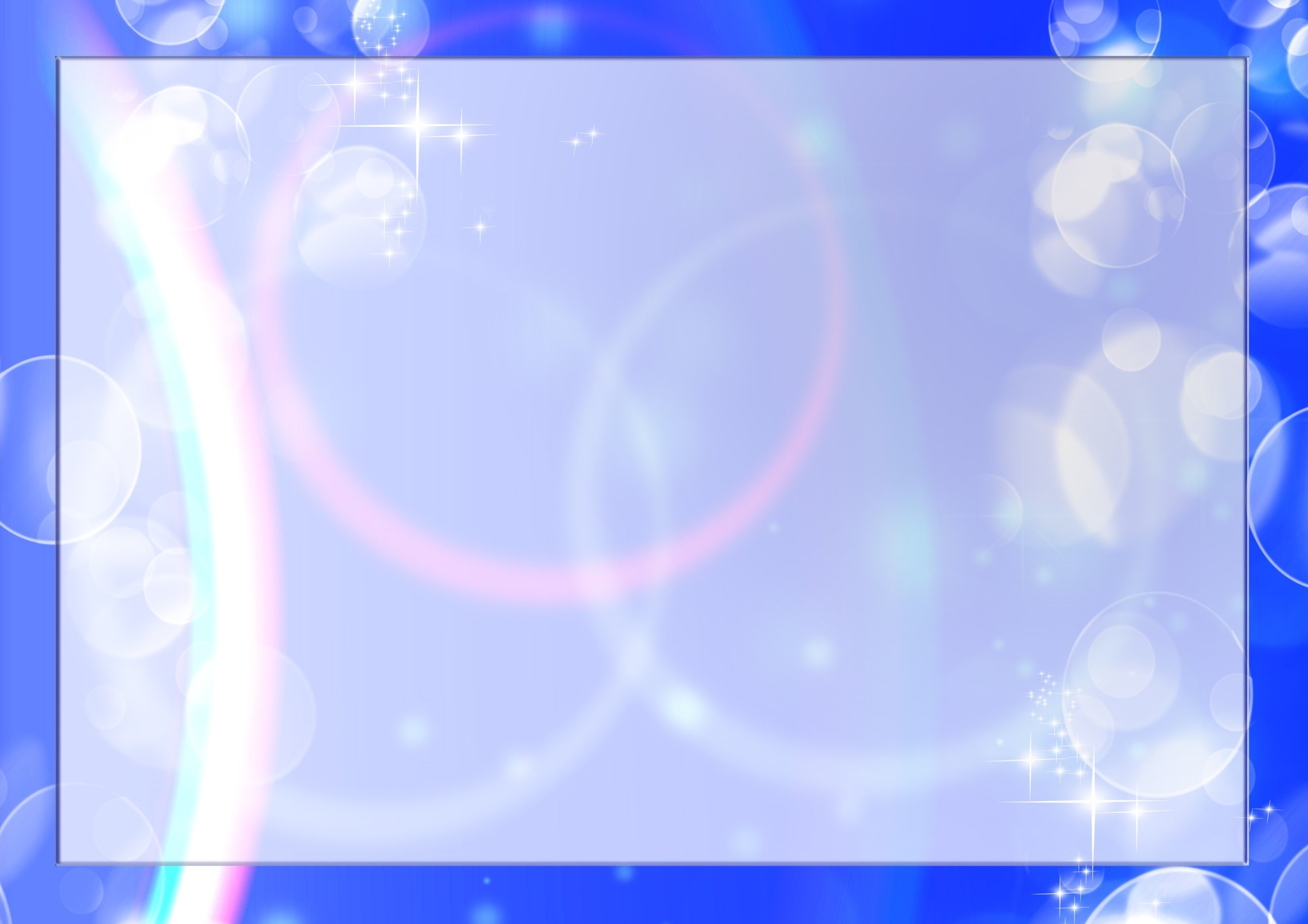 СРЕДНИЙ ВОЗРАСТ
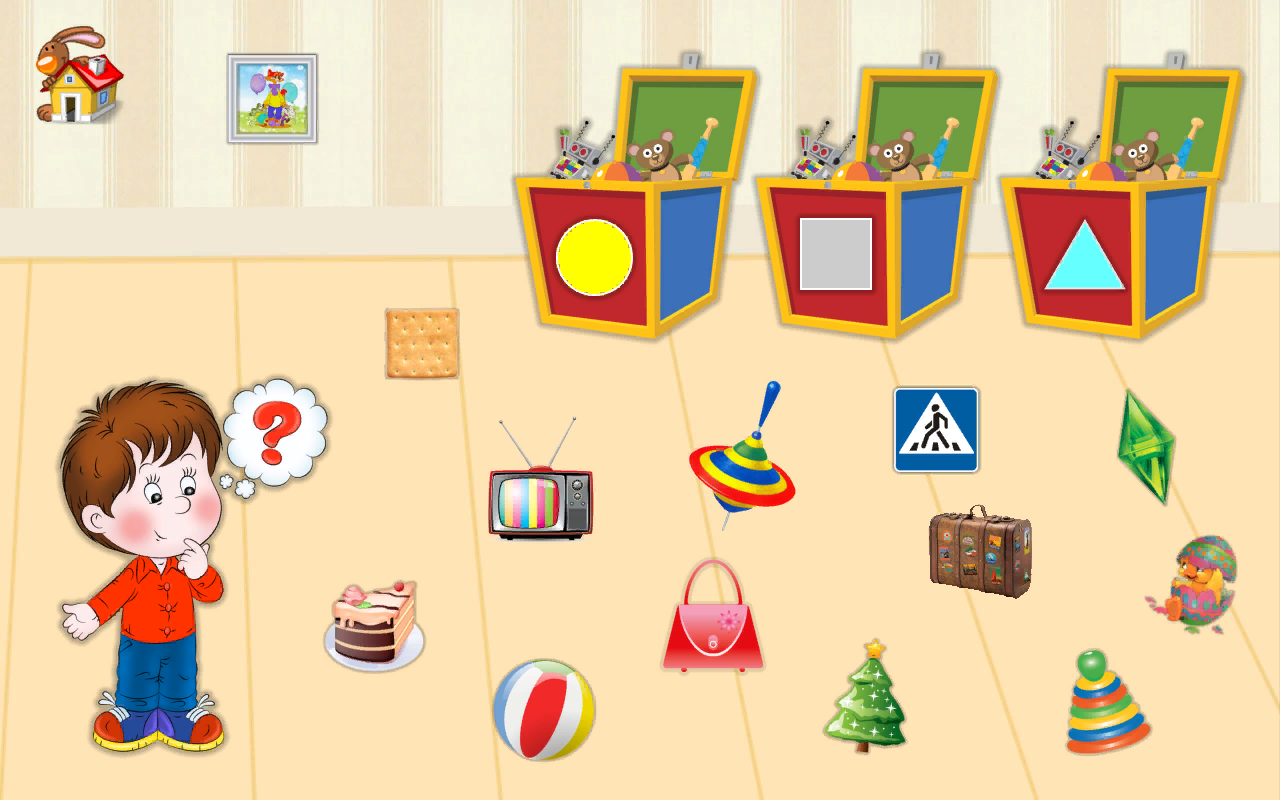 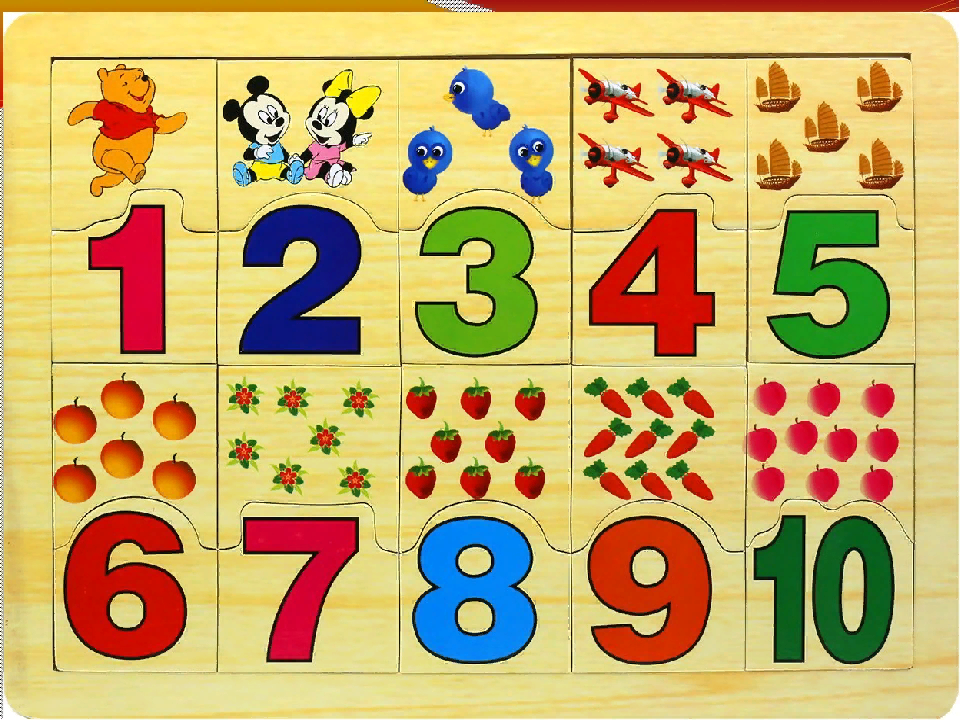 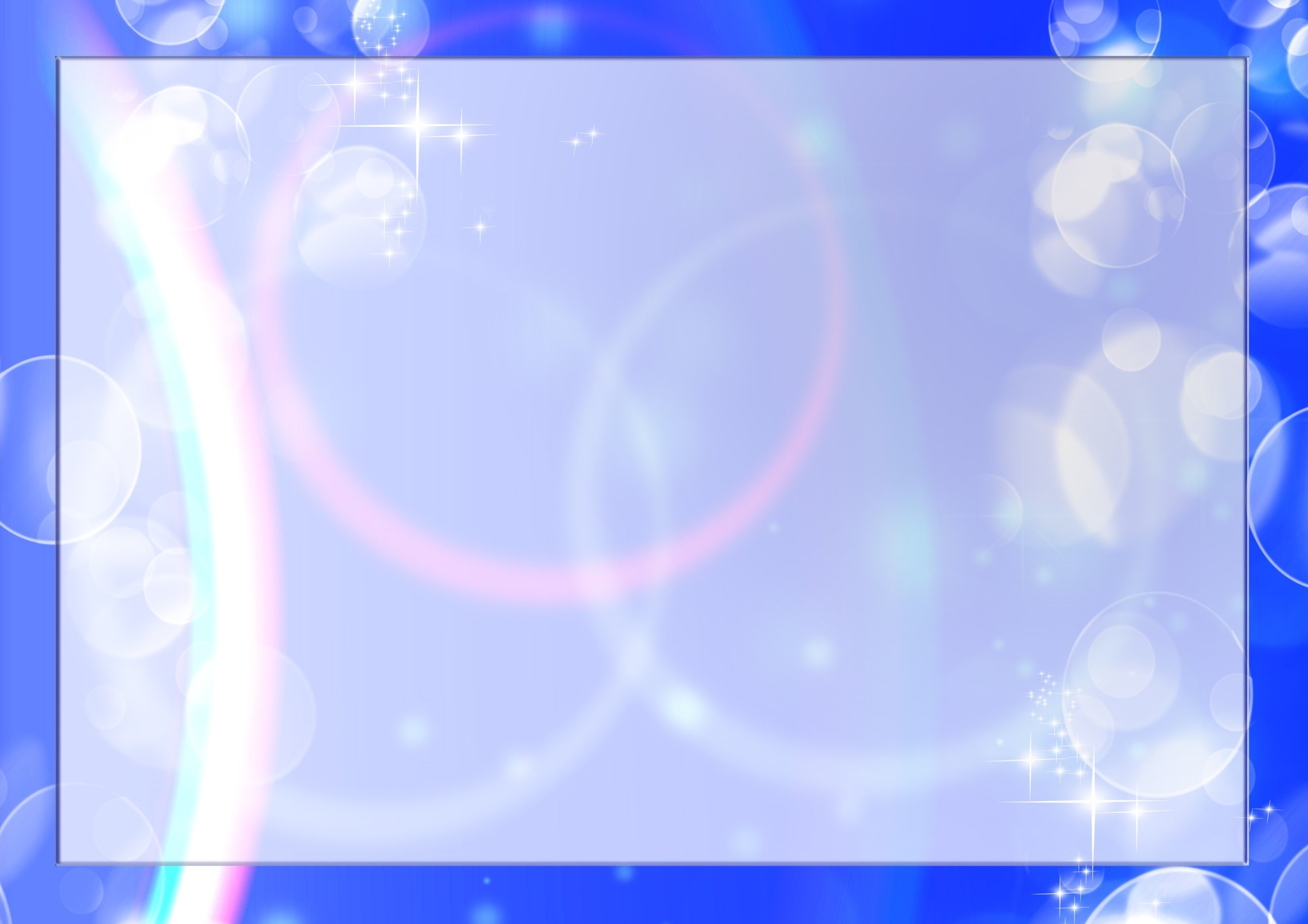 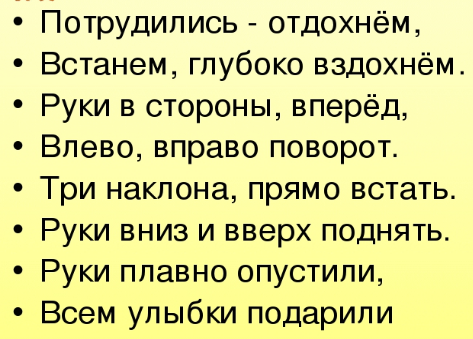 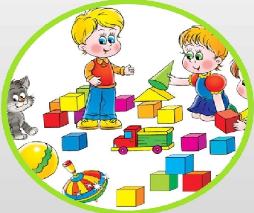 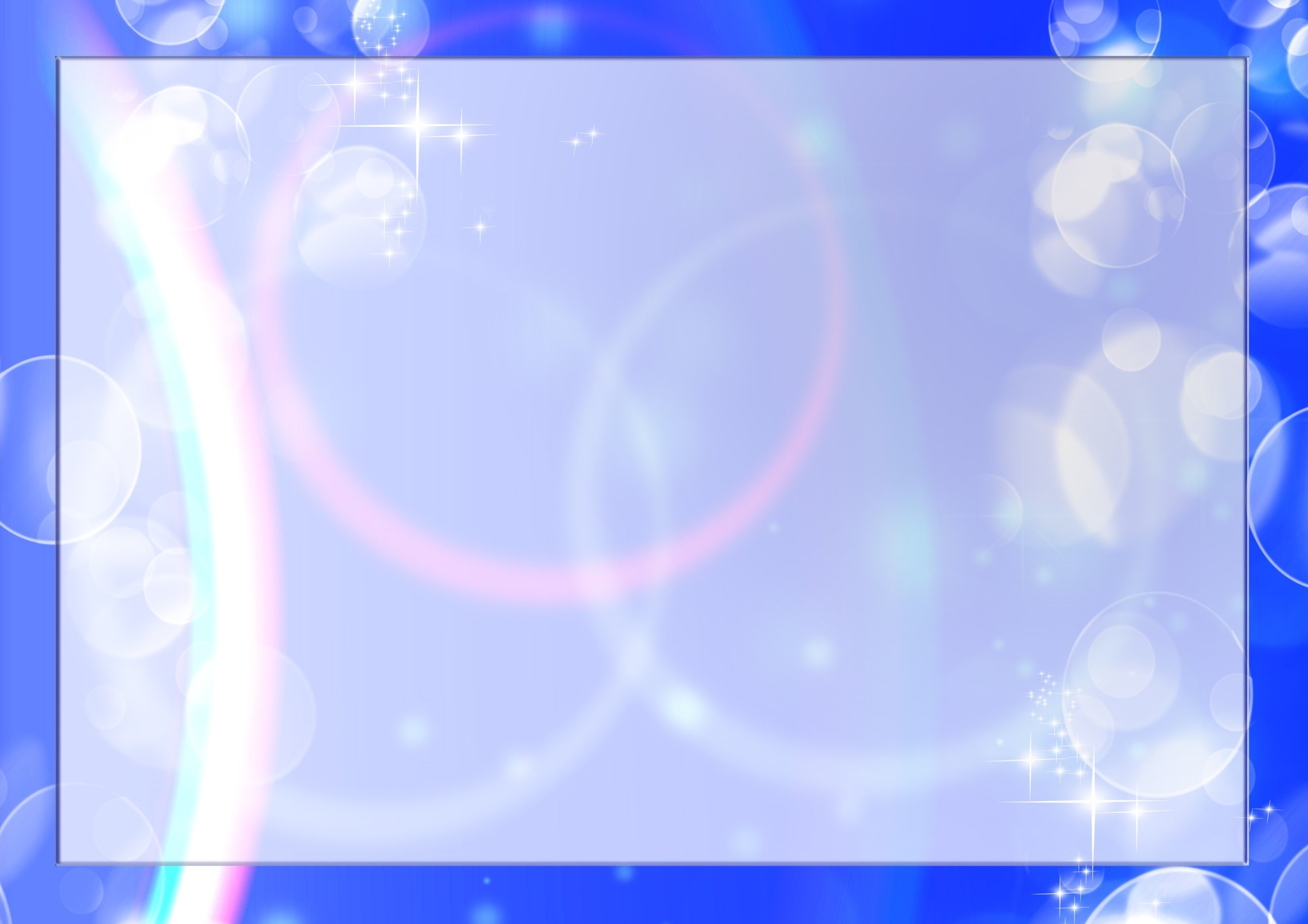 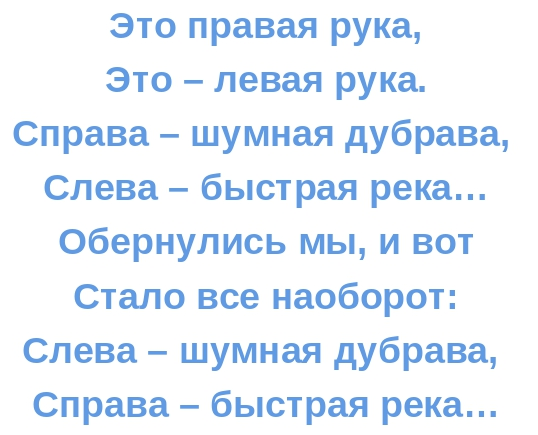 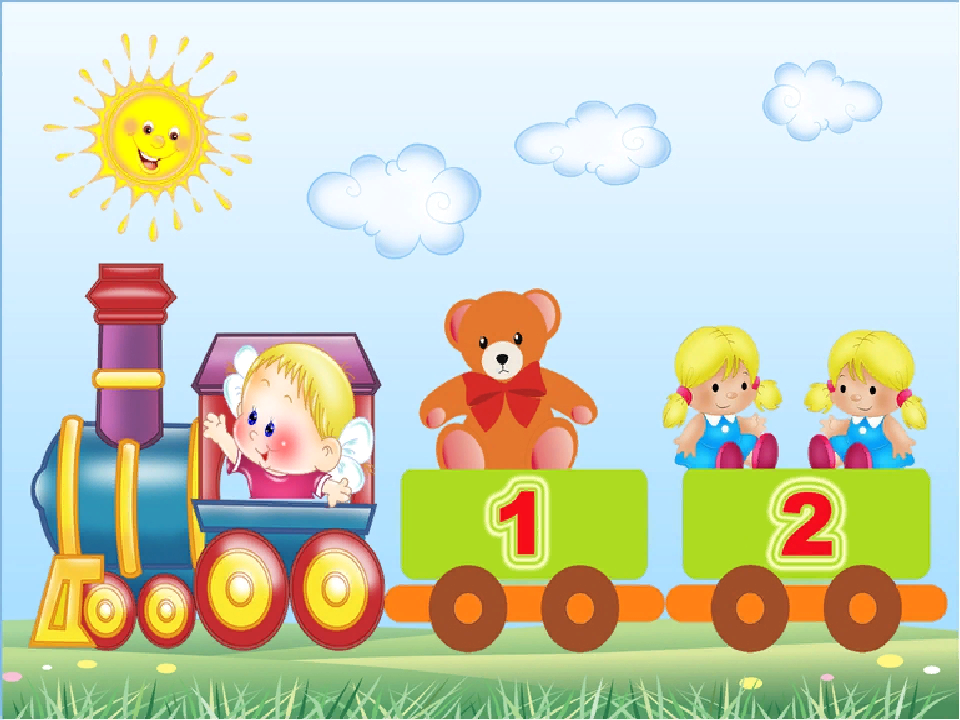 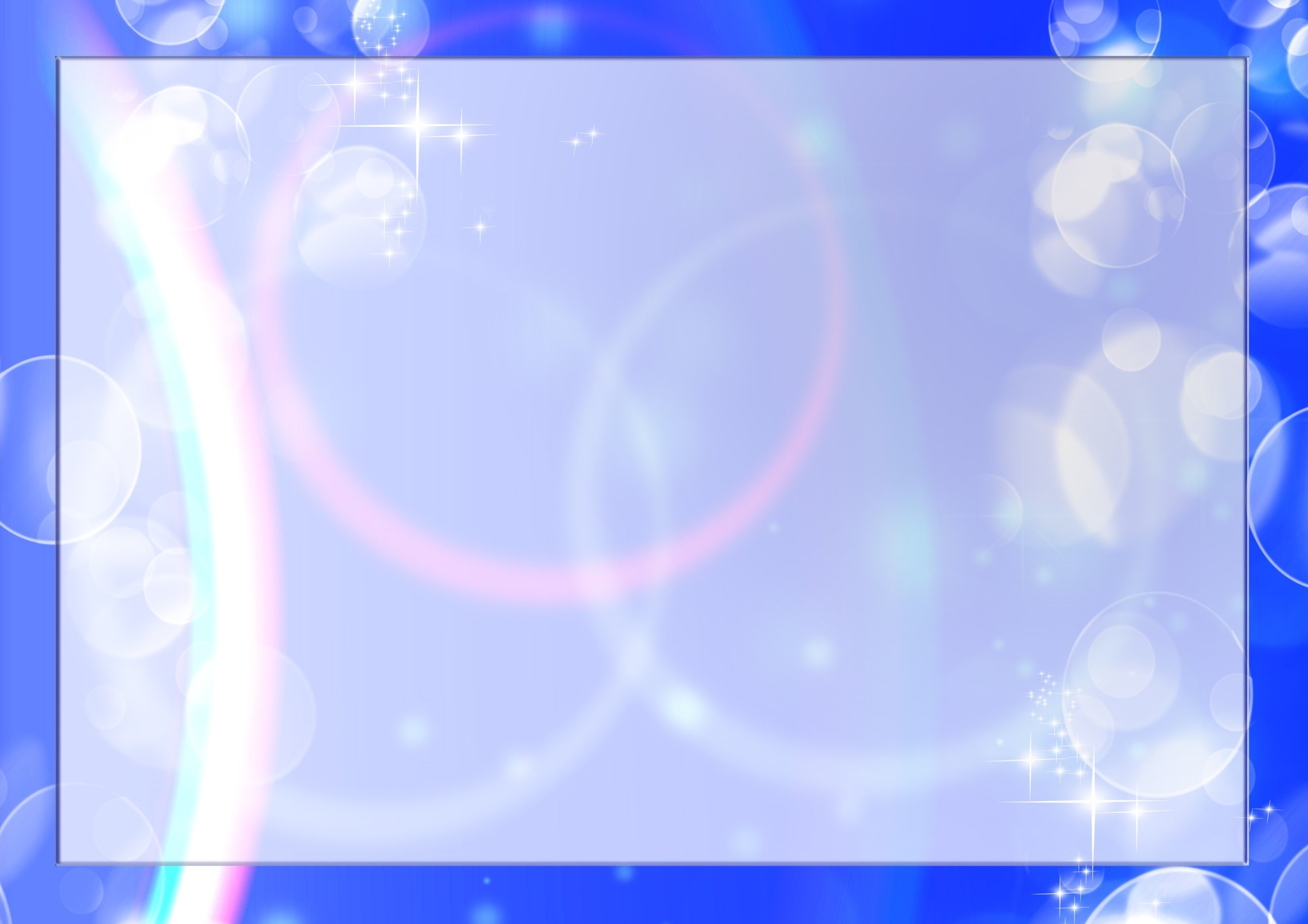 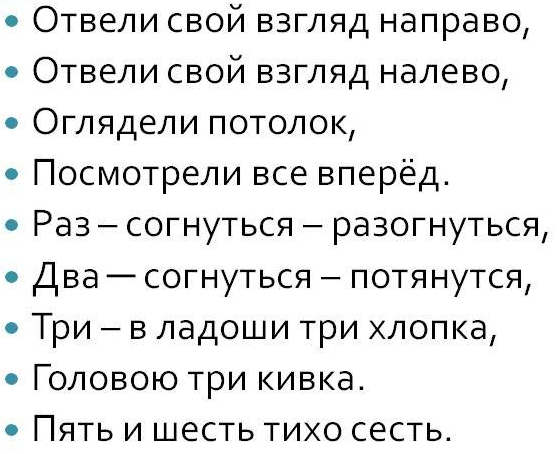 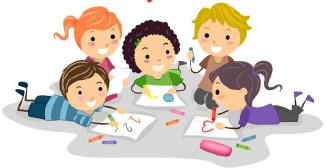 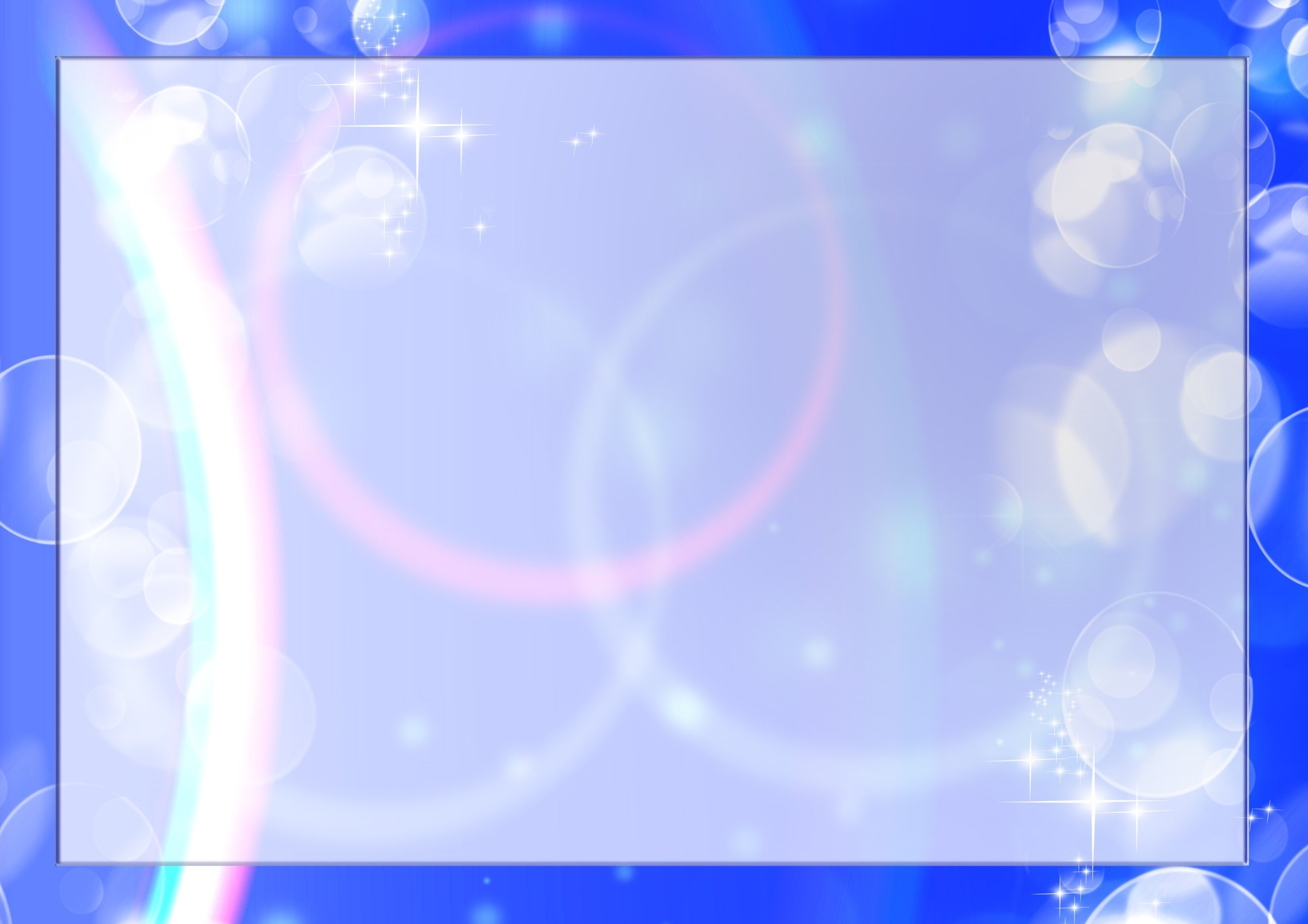 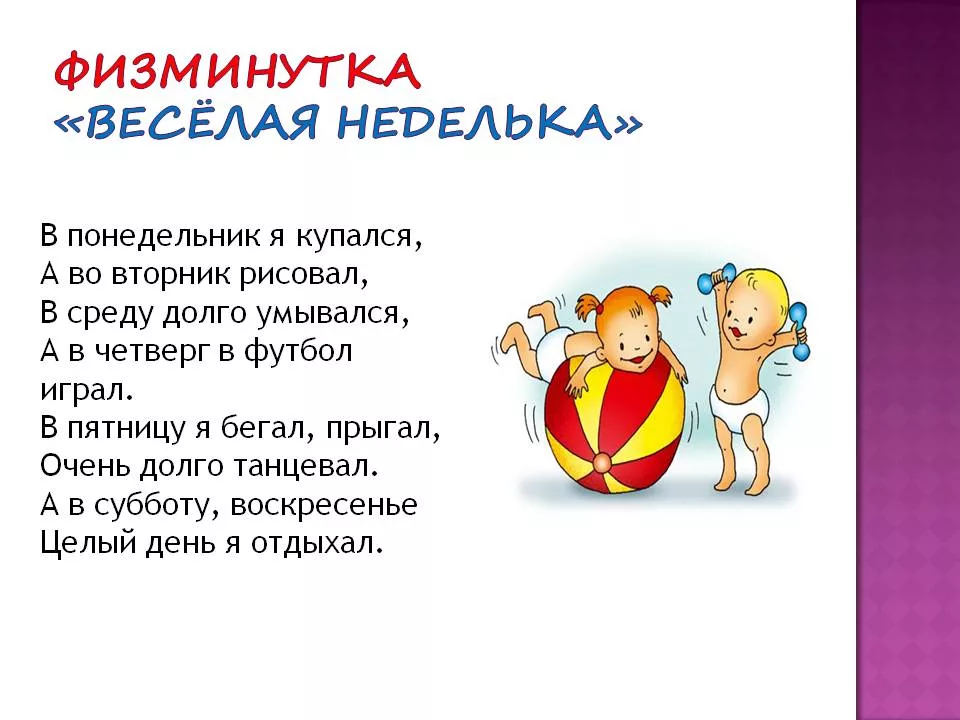 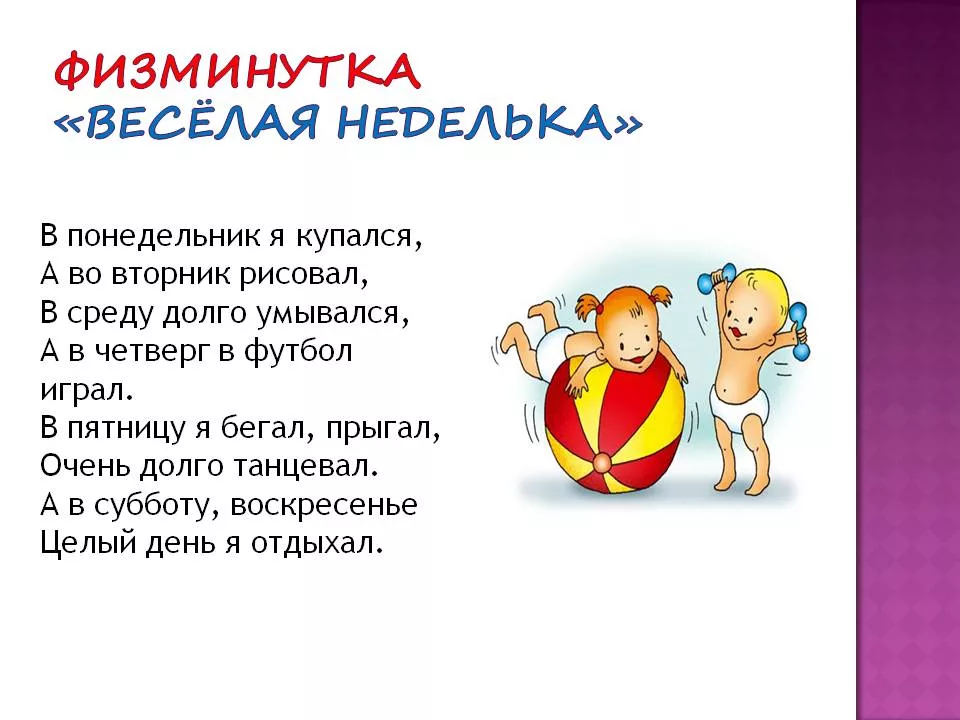 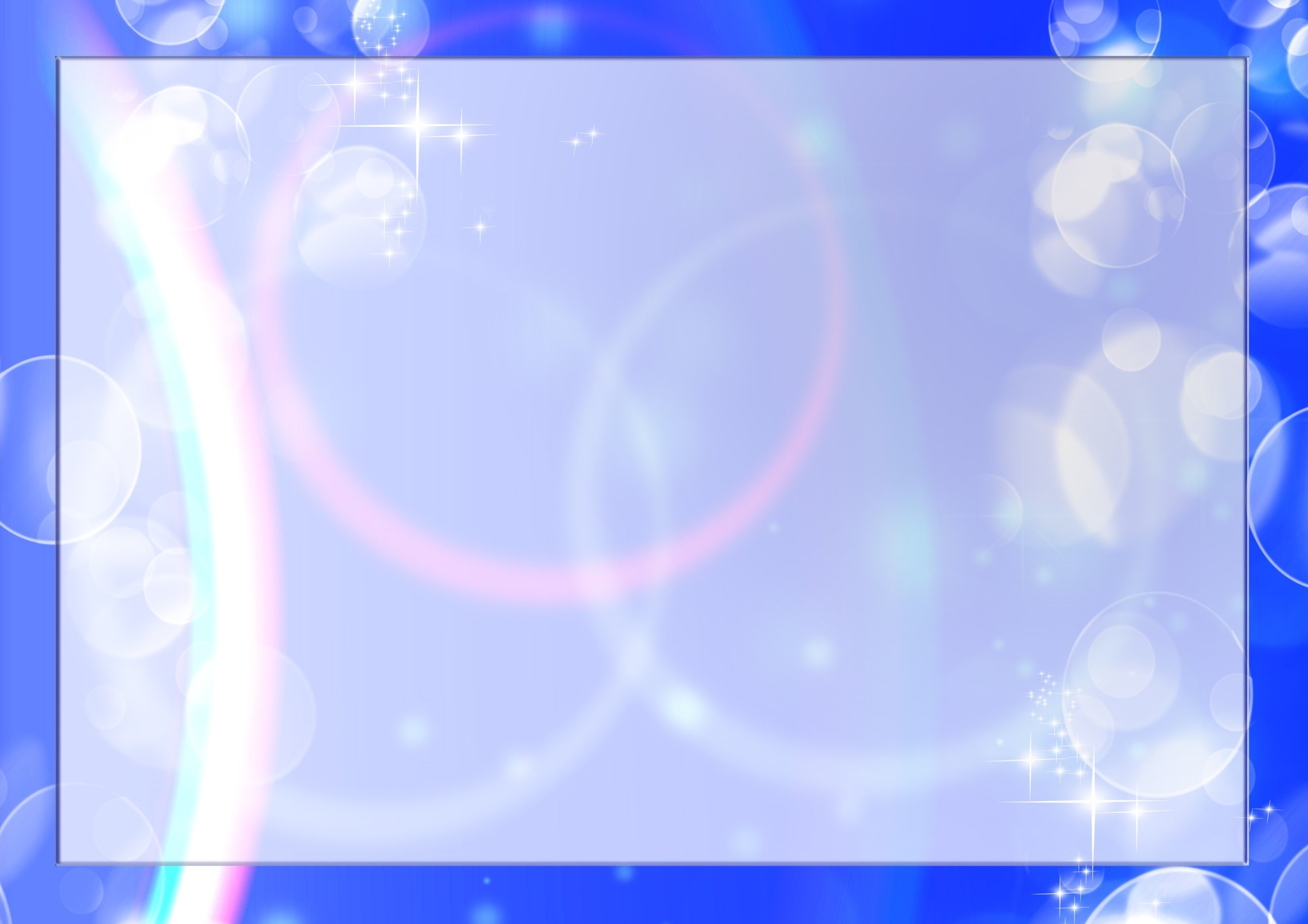 СТАРШИЙ ВОЗРАСТ
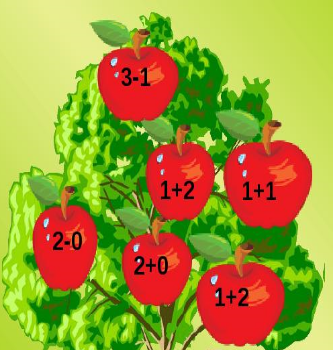 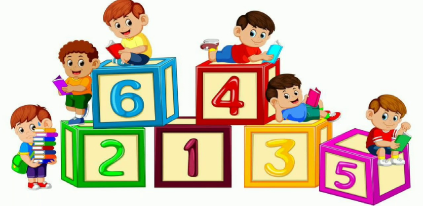 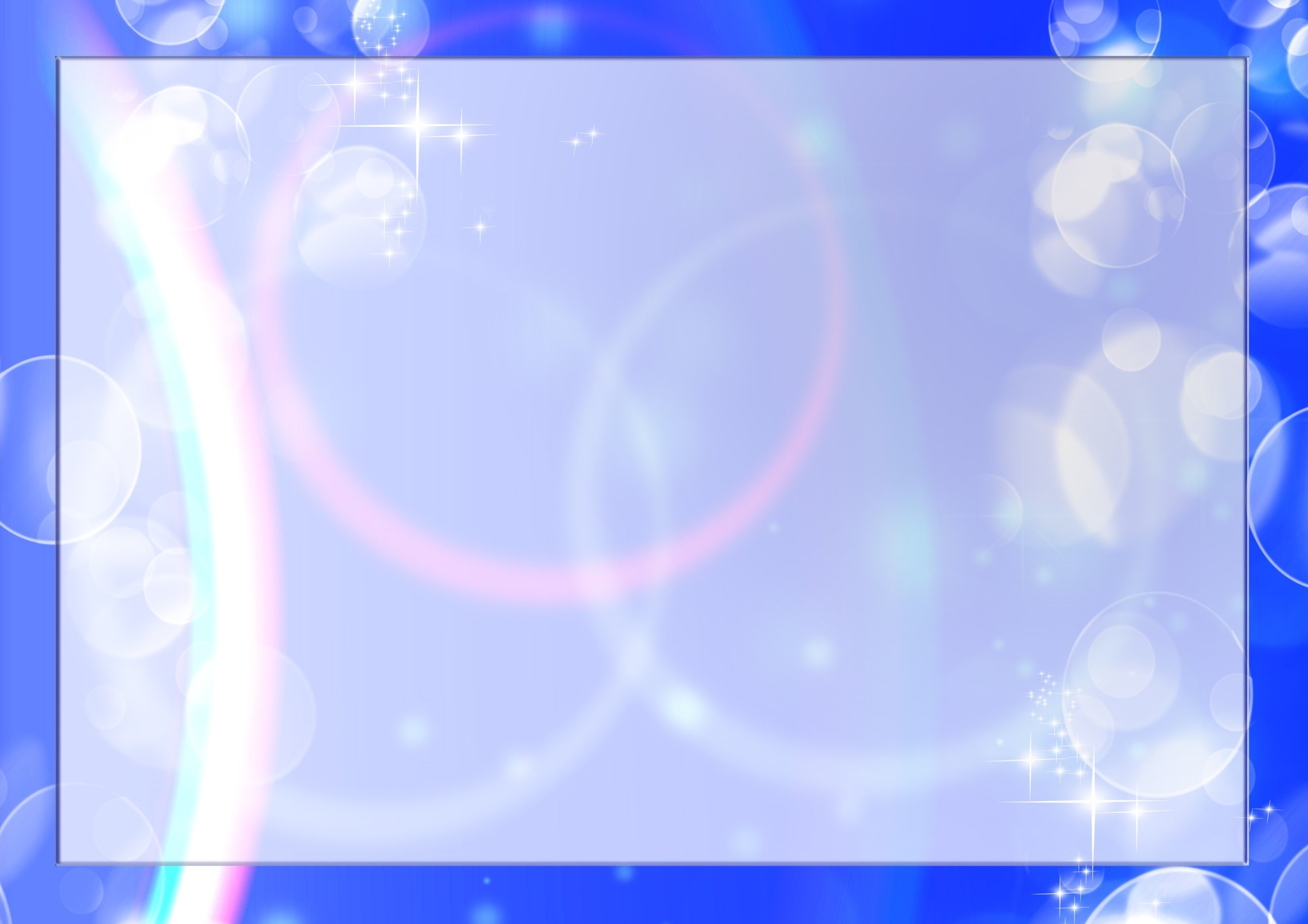 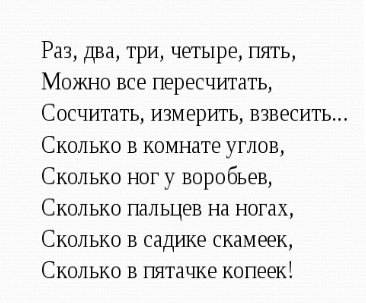 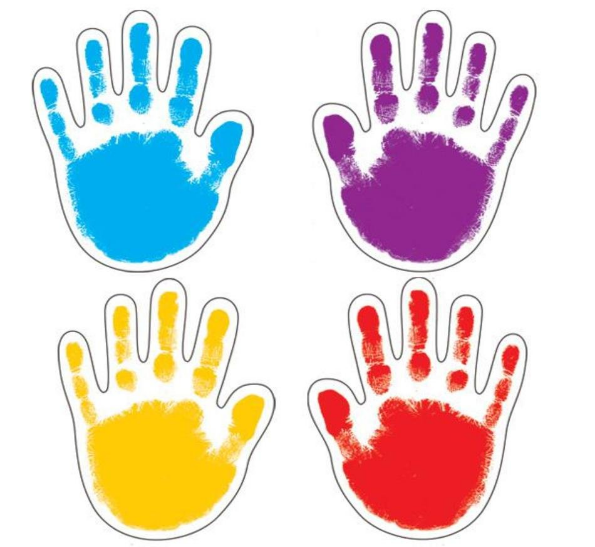 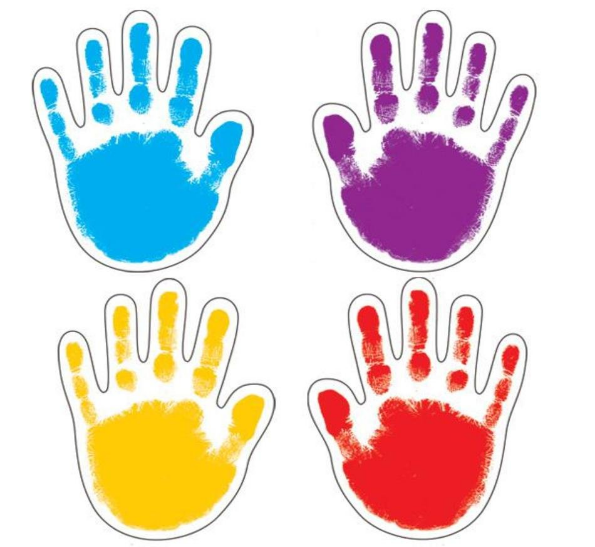 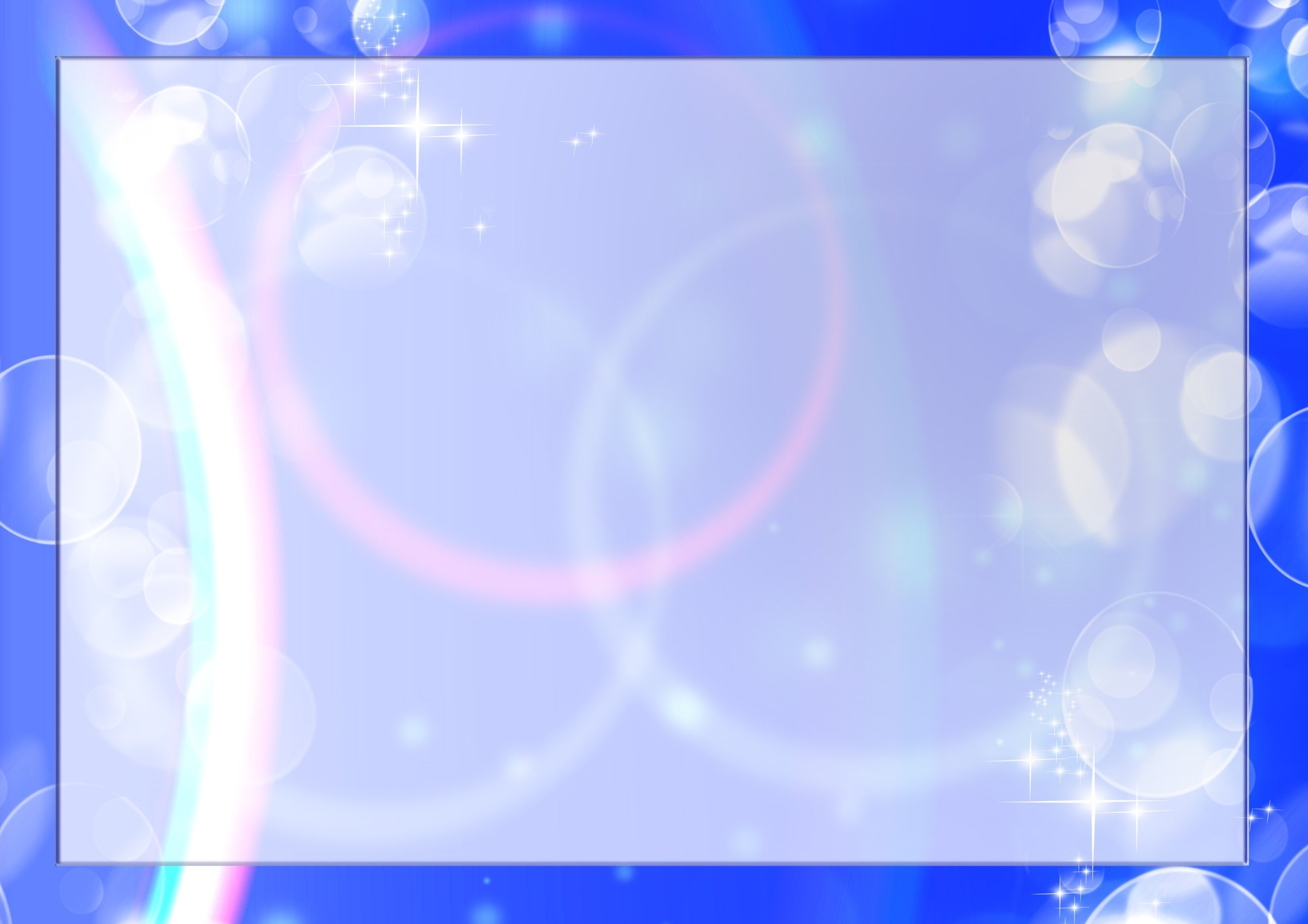 Раз, два – выше голова.
Три, четыре – руки шире.
Пять, шесть – тихо сесть.
Раз – подняться. 
    Подтянуться.
Два – согнуться, разогнуться.
Три – в ладоши три хлопка,
Головою три кивка.
На четыре – руки шире,
Пять – руками помахать,
Шесть – за стол 
   тихонько сядь.
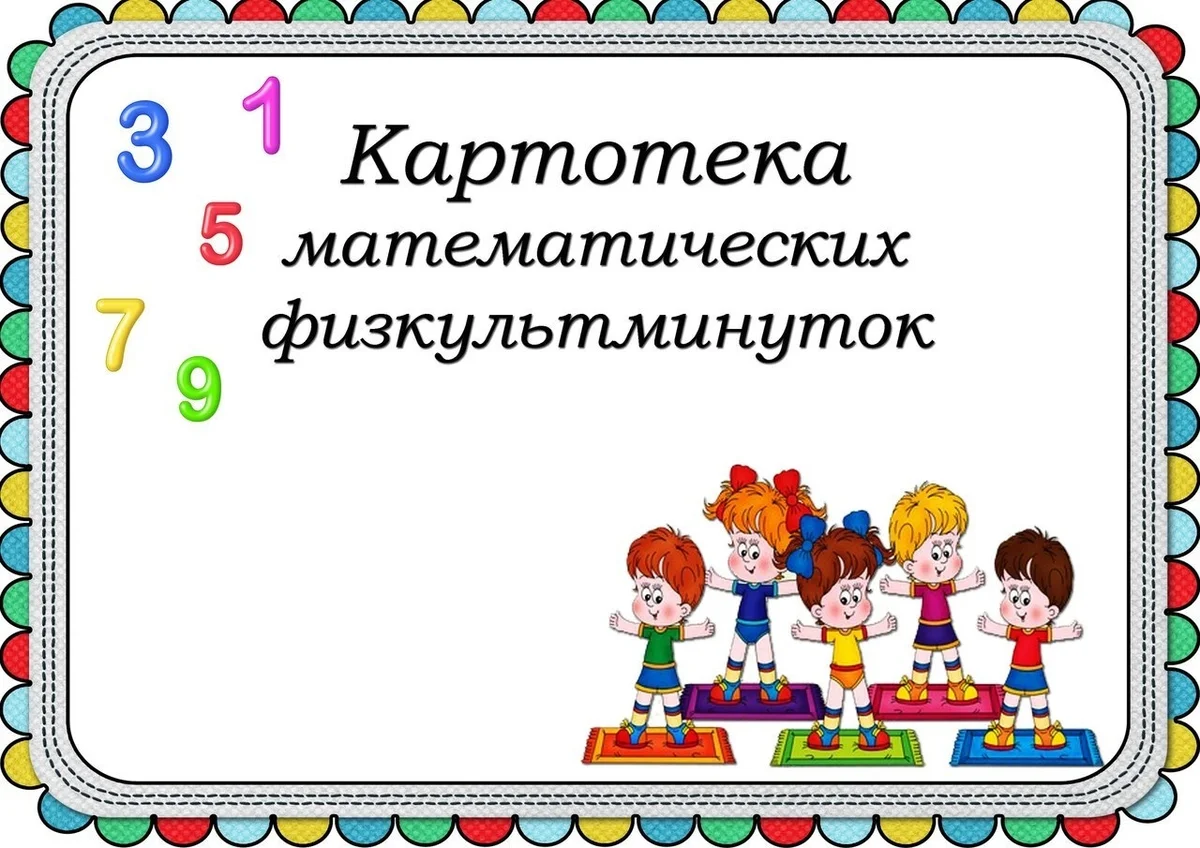 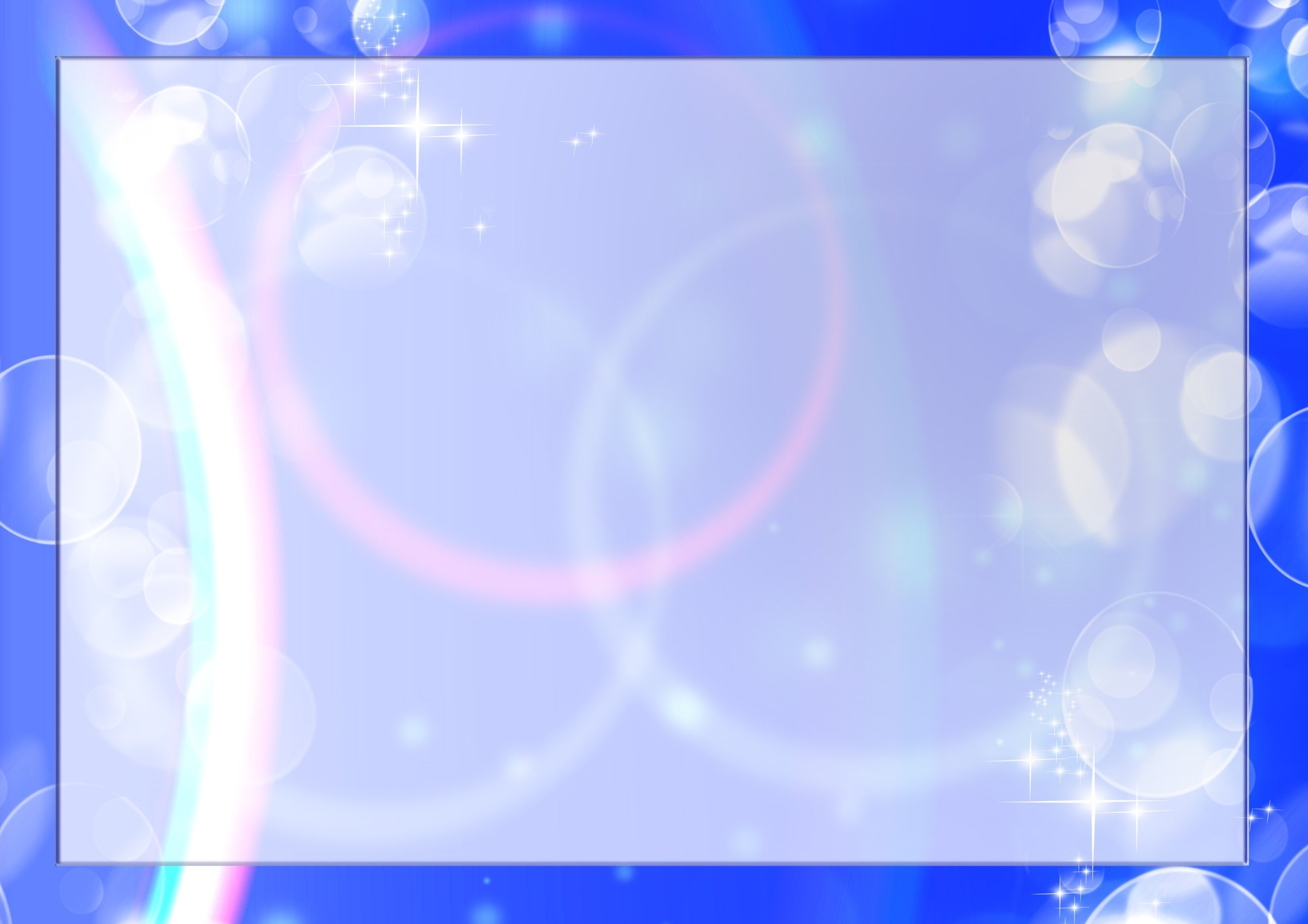 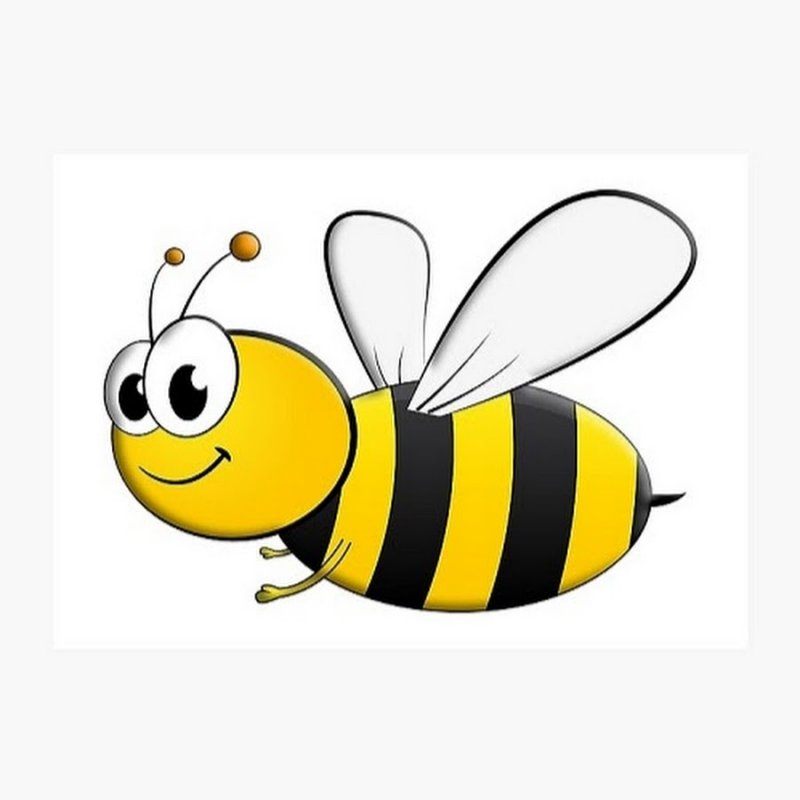 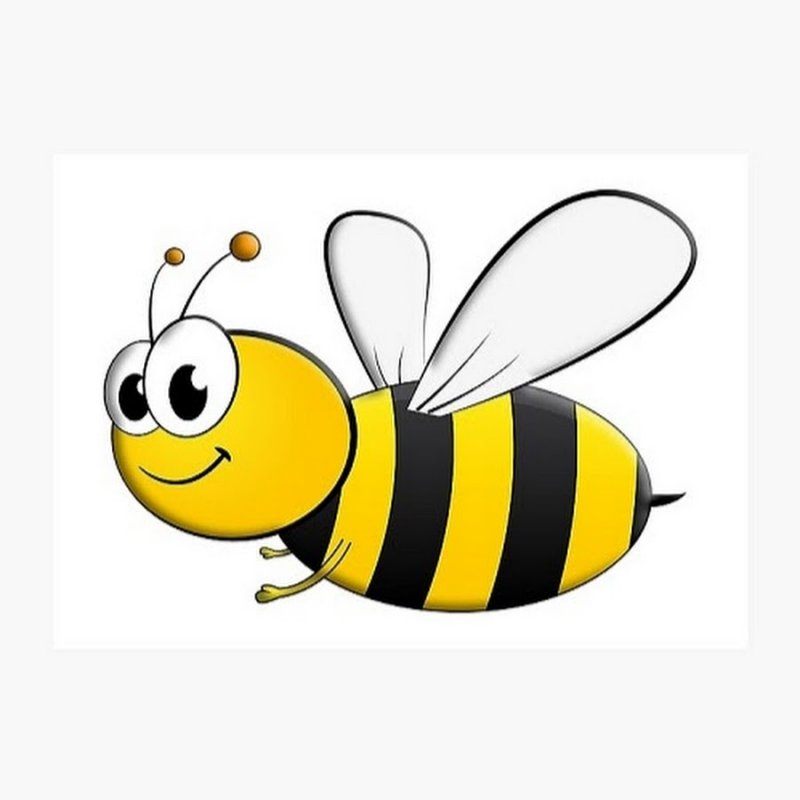 Пчёлка утречком проснулась,
Потянулась, улыбнулась.
Раз - росой умылась,
Два - изящно покружилась,
Три - нагнулась и присела,
На четыре - полетела,
И на стул тихонько села.
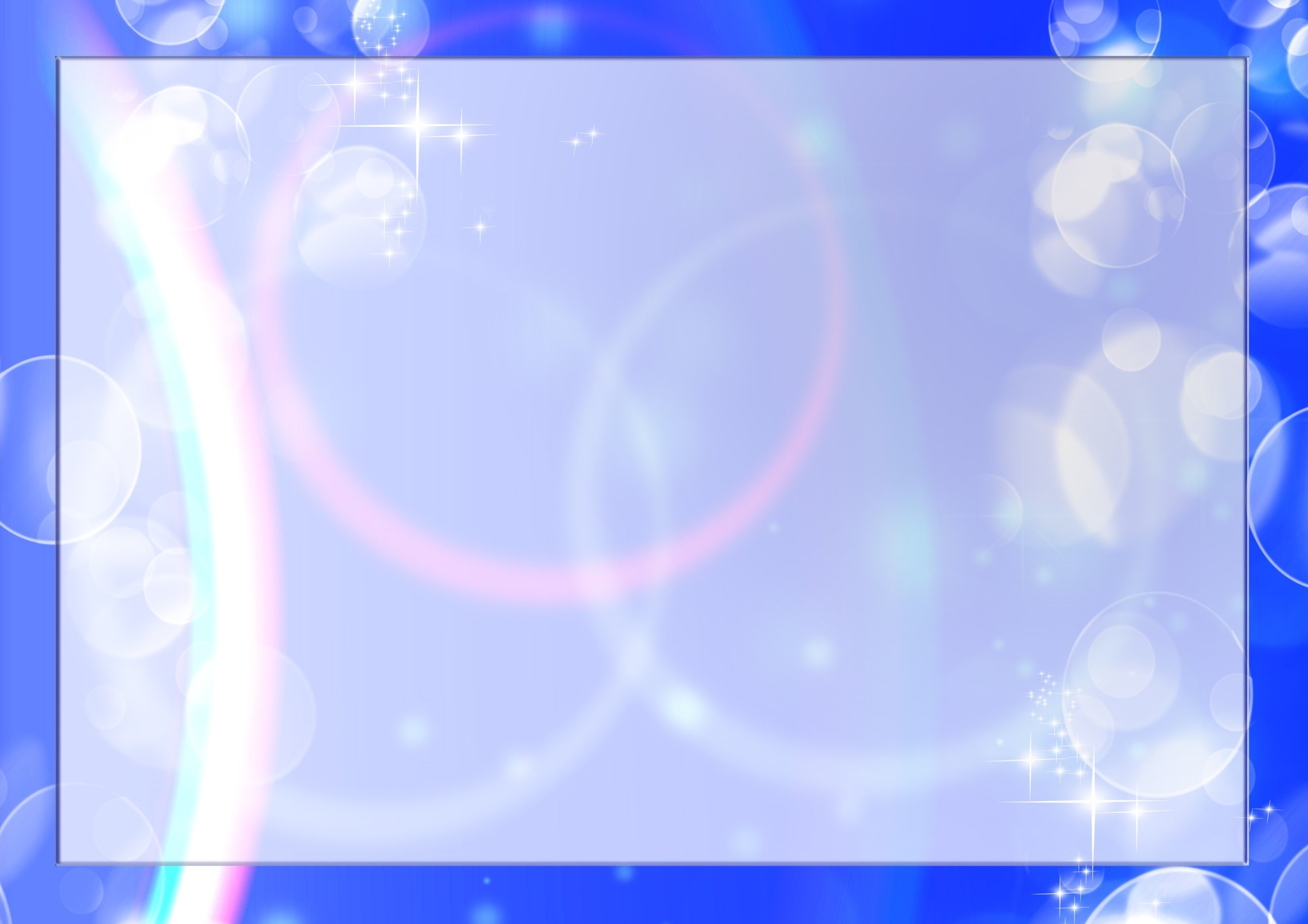 Нарисуй глазами треугольник.
Теперь его переверни вершиной вниз.
И вновь глазами ты по периметру веди.
Рисуй восьмерку вертикально.
Ты головою не крути,
А лишь глазами осторожно
Ты вдоль по линиям води.
И на бочок ее клади.
Теперь следи горизонтально,
И в центре ты остановись.
Зажмурься крепко, не ленись.
Глаза открываем мы, наконец.
Зарядка окончилась. Ты – молодец!
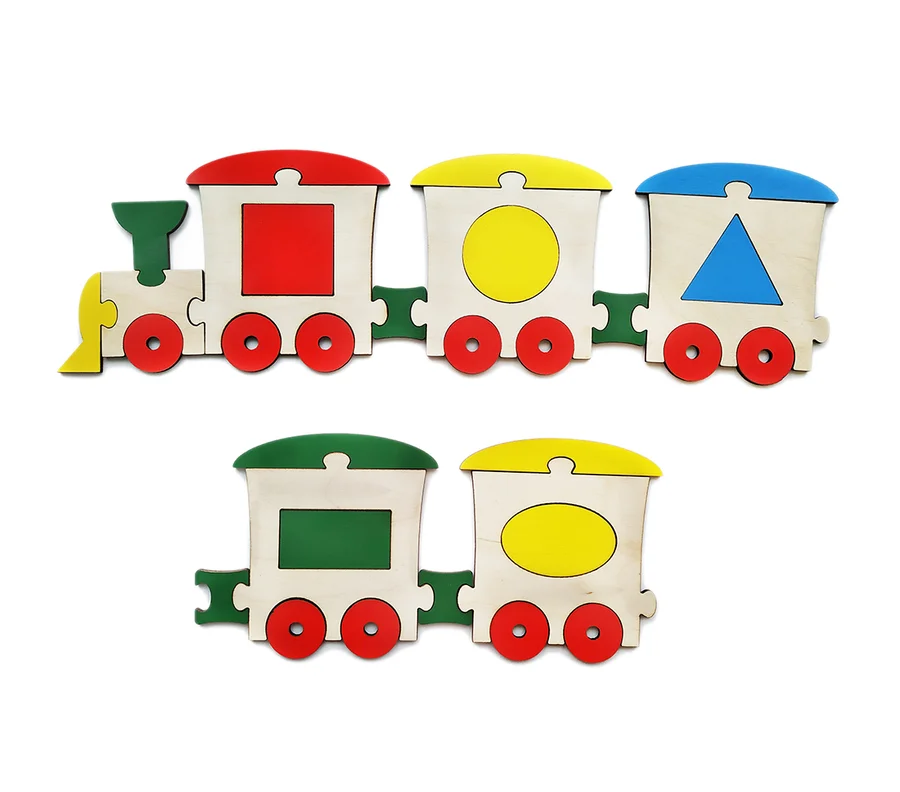